ESTRATEGIA DE ARTICULACIÓN CON PROYECTOS PRODUCTIVOS


DIRECCIÓN DE PRODUCTIVIDAD
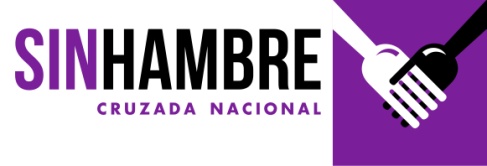 Antecedentes
Ley General de Desarrollo Social:

Artículo 14:

“La Política Nacional de Desarrollo Social debe incluir la superación de la pobreza a través de la educación, la salud, la alimentación, la generación de empleo e ingreso, autoempleo y capacitación […]”.

Decreto de creación del Programa de Desarrollo Humano Oportunidades:

Artículo 2:

“La Coordinación Nacional tendrá por objeto formular, coordinar, dar seguimiento, supervisar y evaluar la ejecución del programa que se denominará PDHO […].

[…] Este último promoverá en el marco de la política social del Gobierno Federal, estrategias y acciones intersectoriales para la educación, la salud, la alimentación, así como para la coordinación con otros programas sociales que fomenten el empleo, el ingreso y el ahorro de las familias en situación de pobreza extrema, a efecto de impulsar y fortalecer sus capacidades y potencialidades, elevar su nivel de vida, generar oportunidades y propiciar su incorporación al desarrollo integral […]”.
Antecedentes
En la septuagésima sexta sesión ordinaria del Comité Técnico de la Coordinación Nacional del PDHO celebrada el 13 de diciembre de 2013, mediante Acuerdo 952/13-12-13 con fundamento en el articulo 11 fracción IV del decreto por el que se reforma el diverso por el que se crea la Coordinación Nacional del programa de Educación, Salud y Alimentación como órgano desconcentrado de la Secretaria de Desarrollo Social y el Artículo 33 del reglamento  interno del Comité Técnico de la Coordinación Nacional, del PDHO autoriza la integración y funcionamiento del Subcomité Técnico de Empleo, ingreso y ahorro.
Objetivos del Subcomité Técnico de Empleo, 
Ingreso y Ahorro
Marco normativo
Objetivo específico del Programa de Desarrollo Humano Oportunidades:

Promover que la población atendida acceda a la oferta institucional de programas sociales federales que incrementen sus capacidades productivas y mejoren el bienestar económico de las familias y sus integrantes, a través de acciones de coordinación y vinculación institucional.

Reglas de Operación de Oportunidades 2014
Objetivo de la Dirección de Productividad

Promover el acceso a la oferta institucional de programas federales que incrementen las capacidades productivas y mejoren el bienestar económico de las titulares y sus familias .
5
Dentro de la visión que tiene el Gobierno de la República en materia de política social, asegurar que quienes sean beneficiarios de programas sociales se incorporen a la vida activa y productiva por sí mismos y puedan encontrar un mejor porvenir a partir de encontrar un mejor entorno y mejores condiciones.

Dentro del programa Oportunidades se realizaron las siguientes acciones para contribuir a que las titulares y sus familias se incorporen a la vida productiva:

29 Programas federales incluyeron en sus Reglas de Operación para el ejercicio fiscal 2014, un párrafo   de atención prioritaria para la población beneficiaria de Oportunidades; de estos programas, 15 de ellos enmarcados en el fomento productivo, generación de ingreso e inserción laboral, a saber:
Programas Productivos
Taller de Articulación con Programas Productivos y de Desarrollo Social, celebrado el pasado mes de febrero, en la Ciudad de México, con el propósito de promover a la población atendida por el Programa Oportunidades acceda a la oferta institucional de programas sociales federales que incrementen sus capacidades productivas y mejoren el bienestar económico de las familias y sus integrantes, a través de acciones de coordinación y vinculación institucional. A éste asistieron 200 figuras de las Delegaciones Estatales de Oportunidades (DEO´s), y se contó con la participación de representantes de 13 programas federales.
Visitas de acompañamiento a las 32 entidades federativas (marzo a mayo), en las que se llevaron a cabo las siguientes actividades:
Material de apoyo para las DEO´s
Se generaron materiales para apoyar a las DEO´s en su identificación de proyectos productivos, así mismo se hizo un formato junto con su manual de usuario para que informaran cuantos proyectos fueron identificados y registrados.
Cédula de Identificación de Proyectos Productivos
Cuestionario de Articulación en materia de Inclusión Productiva
Formato de Informe Quincenal
Manual de Usuario
3,289 proyectos productivos identificados, de los cuales a la fecha se tiene el registro de 2,751 folios que pertenecen a familias beneficiarias del Programa Oportunidades y que ya se encuentran en proceso de desarrollo.
Lo anterior, de acuerdo a los siguientes giros:
Proceso de seguimiento
El proceso de seguimiento se realizará a través de los Jefes de Planeación y Proyectos Productivos, de acuerdo a las siguientes actividades:
Identificación de necesidades de asistencia técnica
Cabe resaltar, que se deberá atender a los proyectos productivos que se registraron pero no recibieron apoyo por parte de los programas federales.
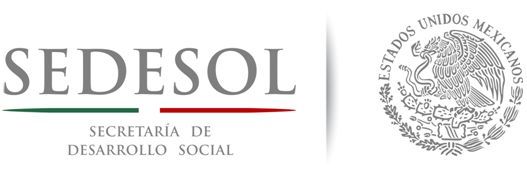 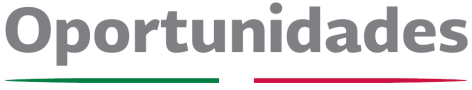 ¡GRACIAS!
Joaquín Narro Lobo
Director General de Coordinación y Vinculación
Coordinación Nacional del Programa de Desarrollo Humano Oportunidades.
joaquin.narro@oportunidades.gob.mx